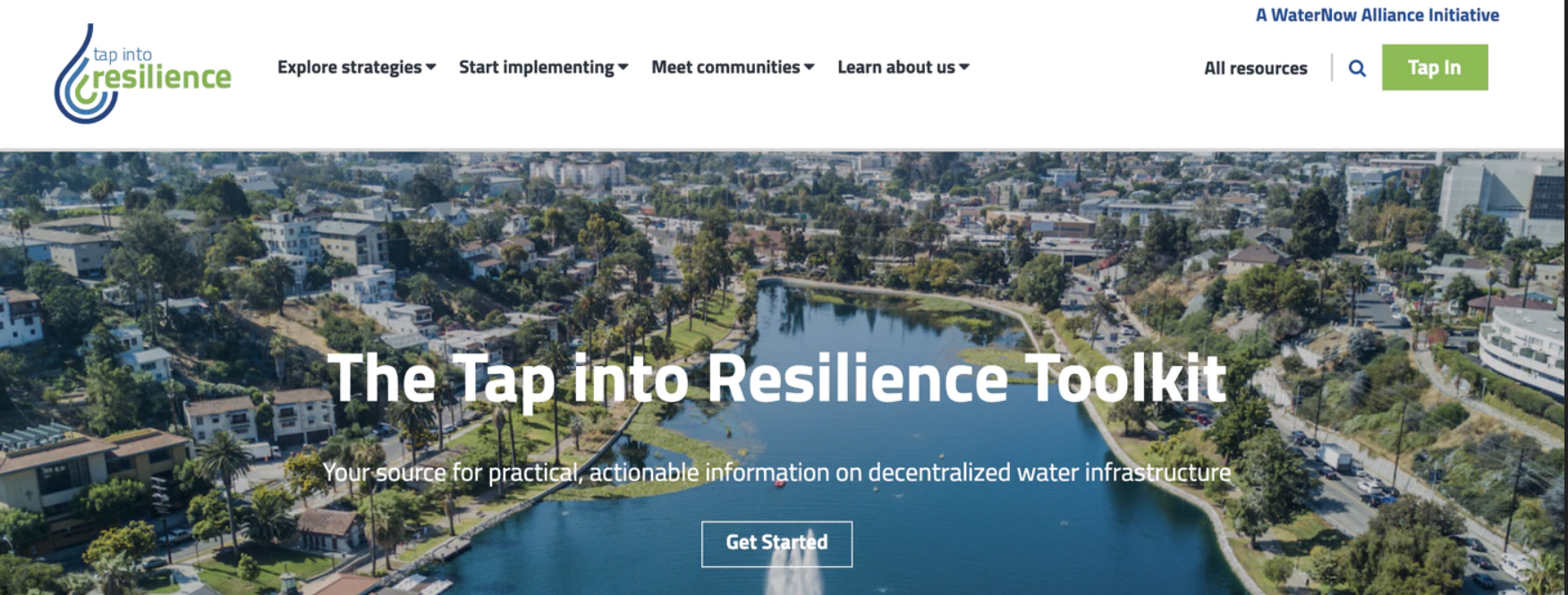 Resilience theory
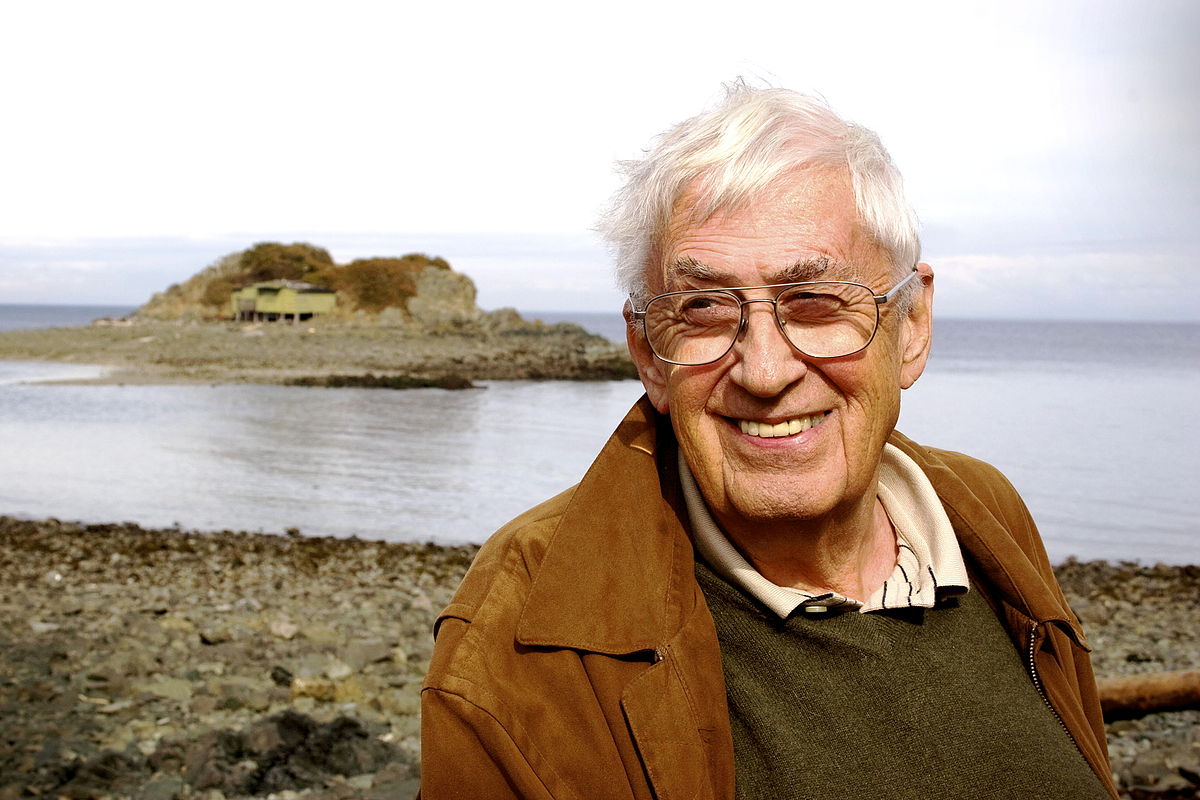 Origins are in ecology
Takes ideas from complexity adaptive systems theory and puts them into a more applied framework
Posits a range of dynamics from near equilibrium stable states to non-equilibrium unstable states
Began with the work by C.S. Holling in 1970’s
Two types of resilience:  engineering resilience
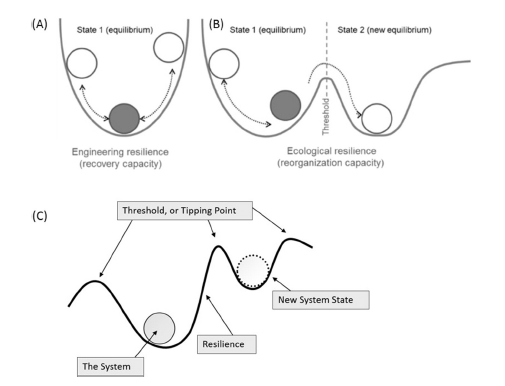 Denotes recovery and the return of ‘normal’ functioning in a system.
A measure of how quickly a system rebounds to its pre-disturbance state
Recovery capacity
This is an equilibrium concept that captures the engineering aspects of ecosystems
[Speaker Notes: By engineering, we mean the capacity of a system to withstand disturbance and maintain present structure and functions.]
Stability in resilience theory is different from our usual definition of it
Stability in its usual sense often implies a tendency to return to a “normal” mode of equilibrium functioning – as in when we get sick and recover. 
However, ecological and social systems are not organized around a single equilibrium like an individual human is
They can tip from one to one or more various states, which in resilience theory are called stability domains
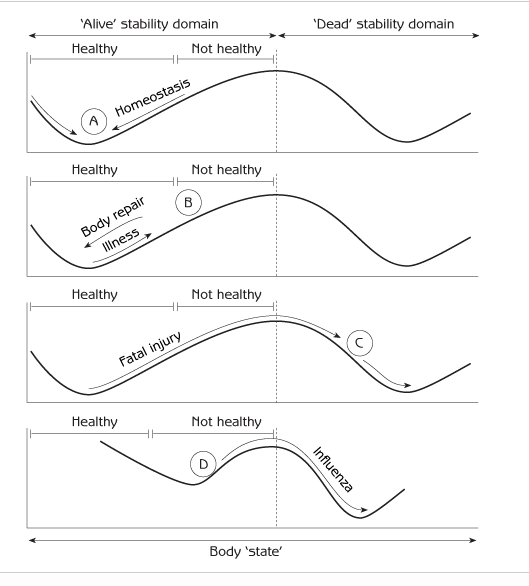 [Speaker Notes: You may also hear the term alternative stable states too]
Two types of resilience: ecological resilience
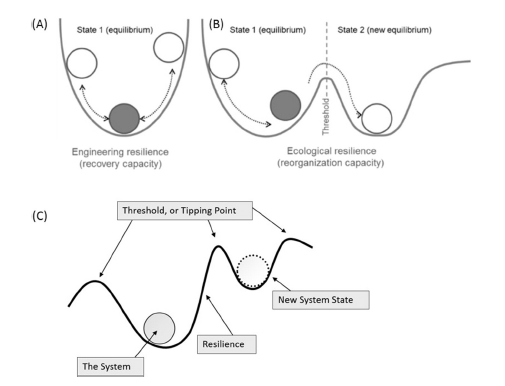 Amount of disturbance or change that can be accommodated before a system crosses a threshold and reorganizes into another stability domain
Captures the capacity of a system to reorganize into another state
Reorganization capacity
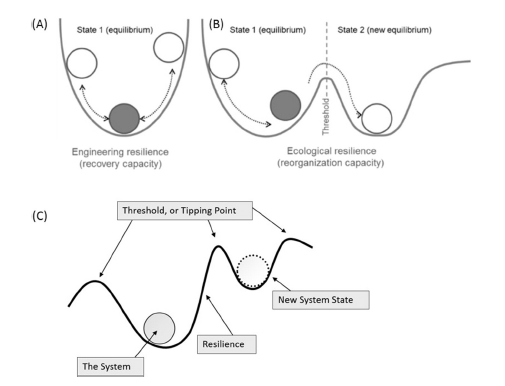 A system may change, or tip, from one stability domain to another when a threshold is crossed due to human impacts and/or natural environmental change
These transitions are also called regime shifts
Change in a system may be rapid, as with tipping, or it may be slower and gradual
These dynamics apply to many different kinds of systems
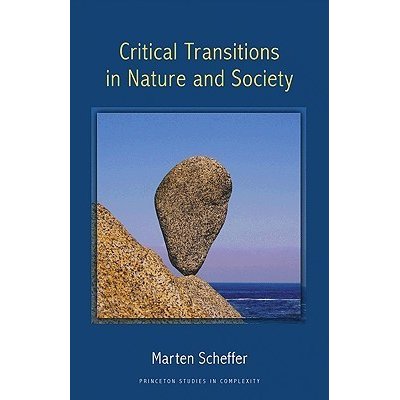 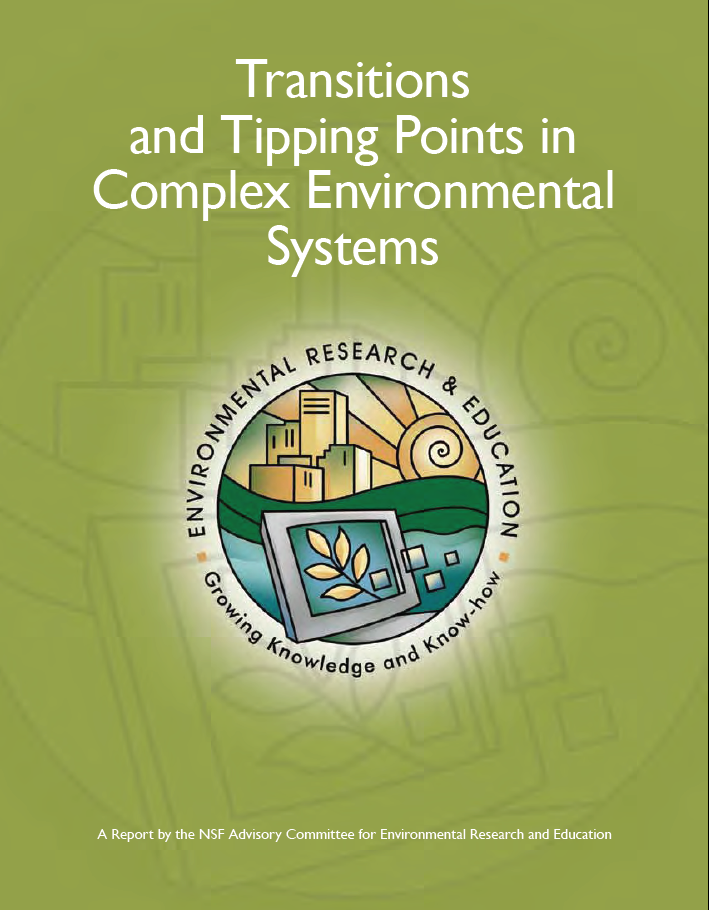 [Speaker Notes: Small research plots like these at Konza Prairie help demonstrate the impacts of various fire frequencies. The treeless grassland to the left is burned annually. The wooded area to the right is burned every 20 years. Both started out looking the same.https://prairieecologist.com/2014/09/03/konza-prairie-trip-part-2-tree-and-shrub-encroachment/]
Tipping in tall grass prairie
[Speaker Notes: http://www.csun.edu/~sd51881/overview.htm

Mussel-dominated stability domain]
[Speaker Notes: http://www.csun.edu/~sd51881/overview.htmSeaweed dominated stability domain]
Algae – mussel/barnacle system dynamics
[Speaker Notes: The rocky intertidal marine community, where these two stability domains can develop:  a mussel-dominated state and a seaweed-dominated state. Storm disturbances are often the factor driving these transitions between stability domains. 

Petraitis, P. S., Methratta, E. T., Rhile, E. C., Vidargas, N. A., & Dudgeon, S. R. (2009). Experimental confirmation of multiple community states in a marine ecosystem. Oecologia, 161(1), 139-148.

https://www.nsf.gov/news/mmg/mmg_disp.jsp?med_id=185807&from=]
Arctic sea ice tipping point and regime shift
[Speaker Notes: Sea ice cover shown in maps is 2016Sumata, Hiroshi, Laura de Steur, Dmitry V. Divine, Mats A. Granskog, and Sebastian Gerland. "Regime shift in Arctic Ocean sea ice thickness." Nature 615, no. 7952 (2023): 443-449.]
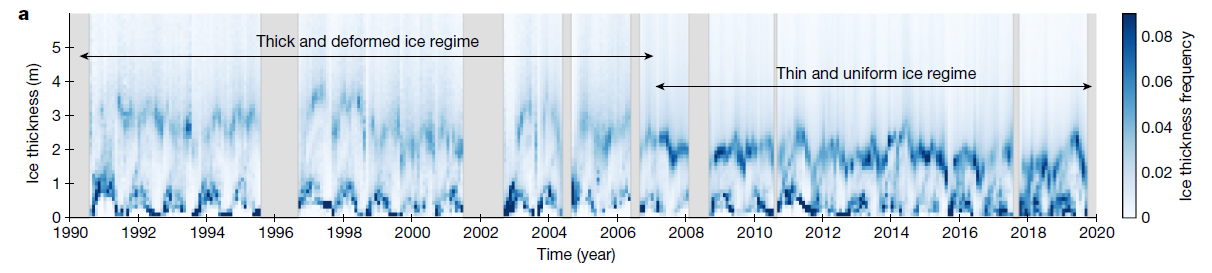 [Speaker Notes: The timing of the shift was preceded by a two-step reduction in residence time of sea ice in the Arctic Basin, initiated first in 2005 and followed by 2007Sumata, Hiroshi, Laura de Steur, Dmitry V. Divine, Mats A. Granskog, and Sebastian Gerland. "Regime shift in Arctic Ocean sea ice thickness." Nature 615, no. 7952 (2023): 443-449.]
Amazon rainforest tipping points and regime shift
[Speaker Notes: The rainforest ‘pump’ is lost with fires, leading to a lock-in of drier, shrub and grassland-dominated forests. The environmental conditions can no longer support tropical rainforest vegetation]
Social tipping interventions
[Speaker Notes: The concept of decarbonization transformation as social tipping dynamics. As illustrated in A by an abstract stability landscape, the world’s socioeconomic system today is trapped in a valley where it still depends heavily on burning fossil fuels, leading to high rates of greenhouse gas (GHG) emissions. Social tipping interventions have the potential to erode the barrier through triggering social tipping dynamics in different sectors and thus paving the way for rapid transformative change. Uncertainties and complexities inherent in the many dimensions of human societies beyond their level of decarbonization can be envisioned as forming a rougher stability landscape featuring multiple attracting states and a larger number of barriers that need to be eroded or overcome (B). This inherent “social noise” may complicate transformative change but could also accelerate itOtto, I. M., Donges, J. F., Cremades, R., Bhowmik, A., Hewitt, R. J., Lucht, W., ... & Schellnhuber, H. J. (2020). Social tipping dynamics for stabilizing Earth’s climate by 2050. Proceedings of the National Academy of Sciences, 117(5), 2354-2365.]
[Speaker Notes: Otto, I. M., Donges, J. F., Cremades, R., Bhowmik, A., Hewitt, R. J., Lucht, W., ... & Schellnhuber, H. J. (2020). Social tipping dynamics for stabilizing Earth’s climate by 2050. Proceedings of the National Academy of Sciences, 117(5), 2354-2365.]
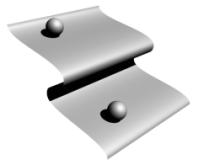 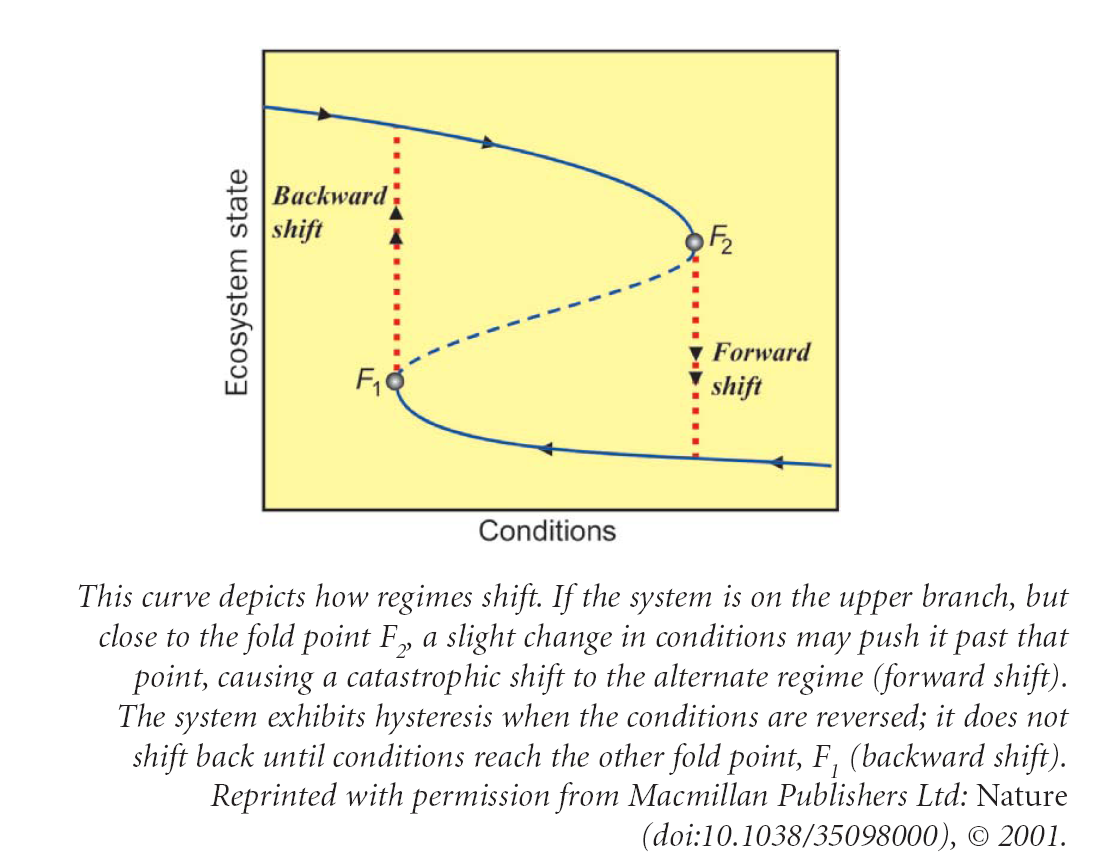 Hysteresis
Change in state of a system that is irreversible
Change in one direction cannot simply be reversed to go back to the initial state. 
Yet also can create the potential for the same environmental conditions to exist in two different states, which is called bistability
Hysteresis in western US forests
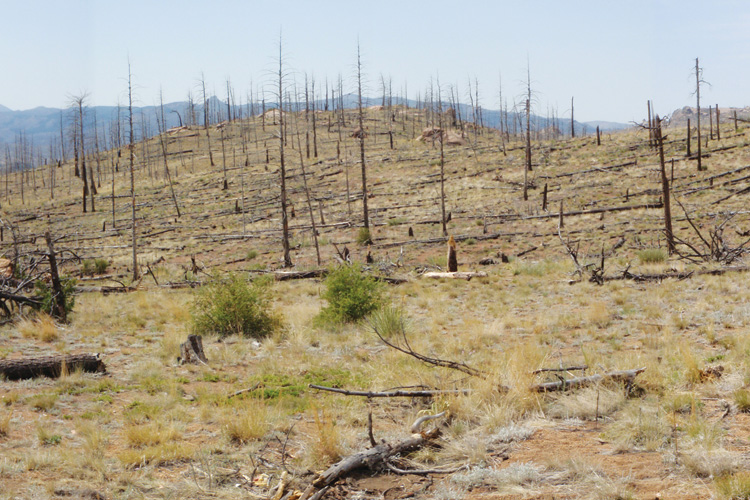 Fires, heat, and drought is shifting forests into new vegetation state, from forests to shrub and grasslands in western US
Pine forests do not return when burned by intense and frequent wildfires and persistent drought conditions
[Speaker Notes: http://www.nature.com/nclimate/journal/v3/n3/full/nclimate1693.html
http://e360.yale.edu/feature/megadrought_in_us_southwest_a_bad_omen_for_forests_globally/2665/]
[Speaker Notes: Ridge lines with scorched trees from the 2011 Las Conchas fire in New Mexico, the second-largest blaze in the state's history. The fire, exacerbated by rising temperatures and a severe "megadrought" that has gripped the U.S. Southwest for more than a decade, burned 156,000 acres.]